Friends of Cawston Grange PTAAGM Meeting September 24th 2024
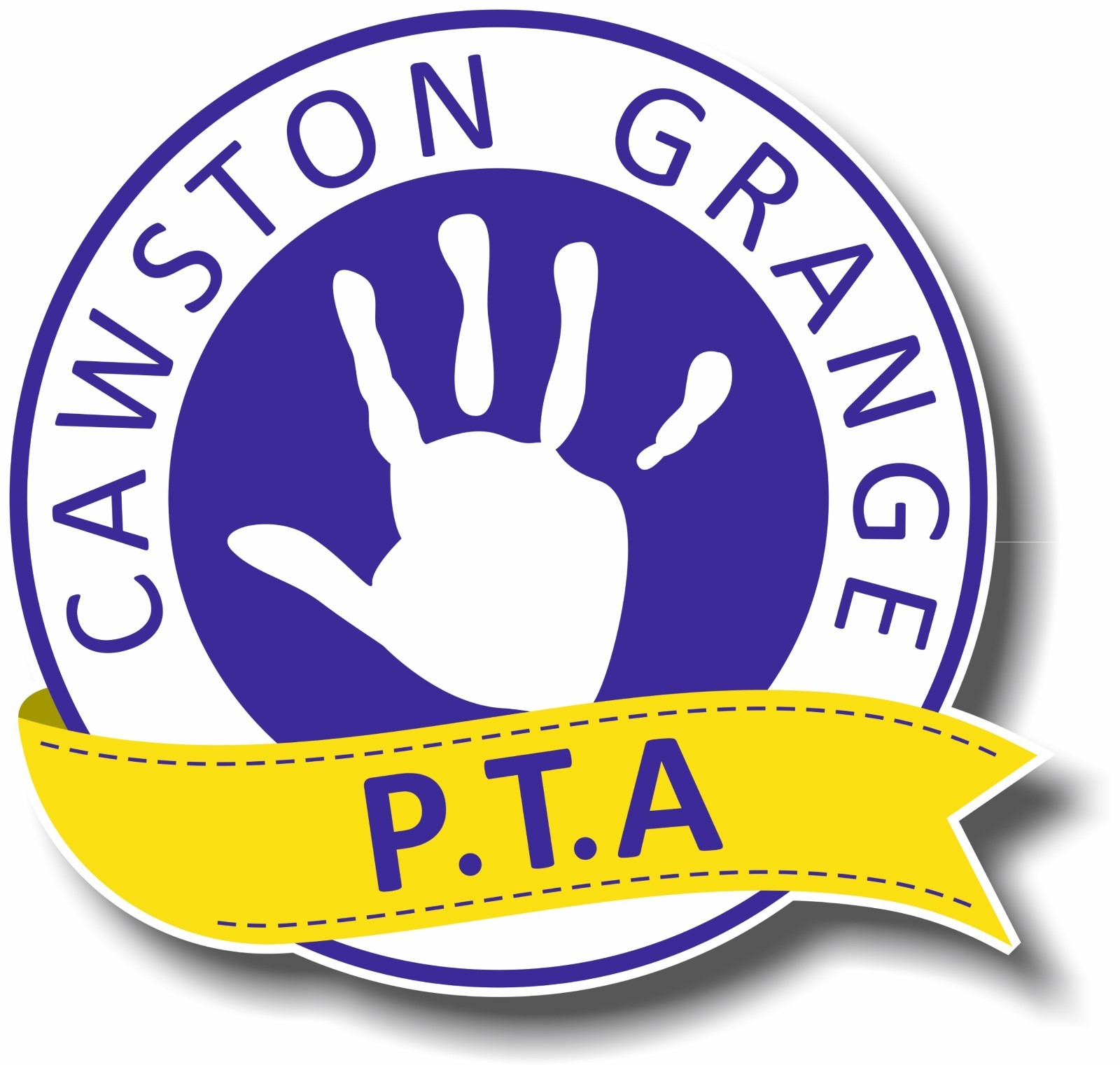 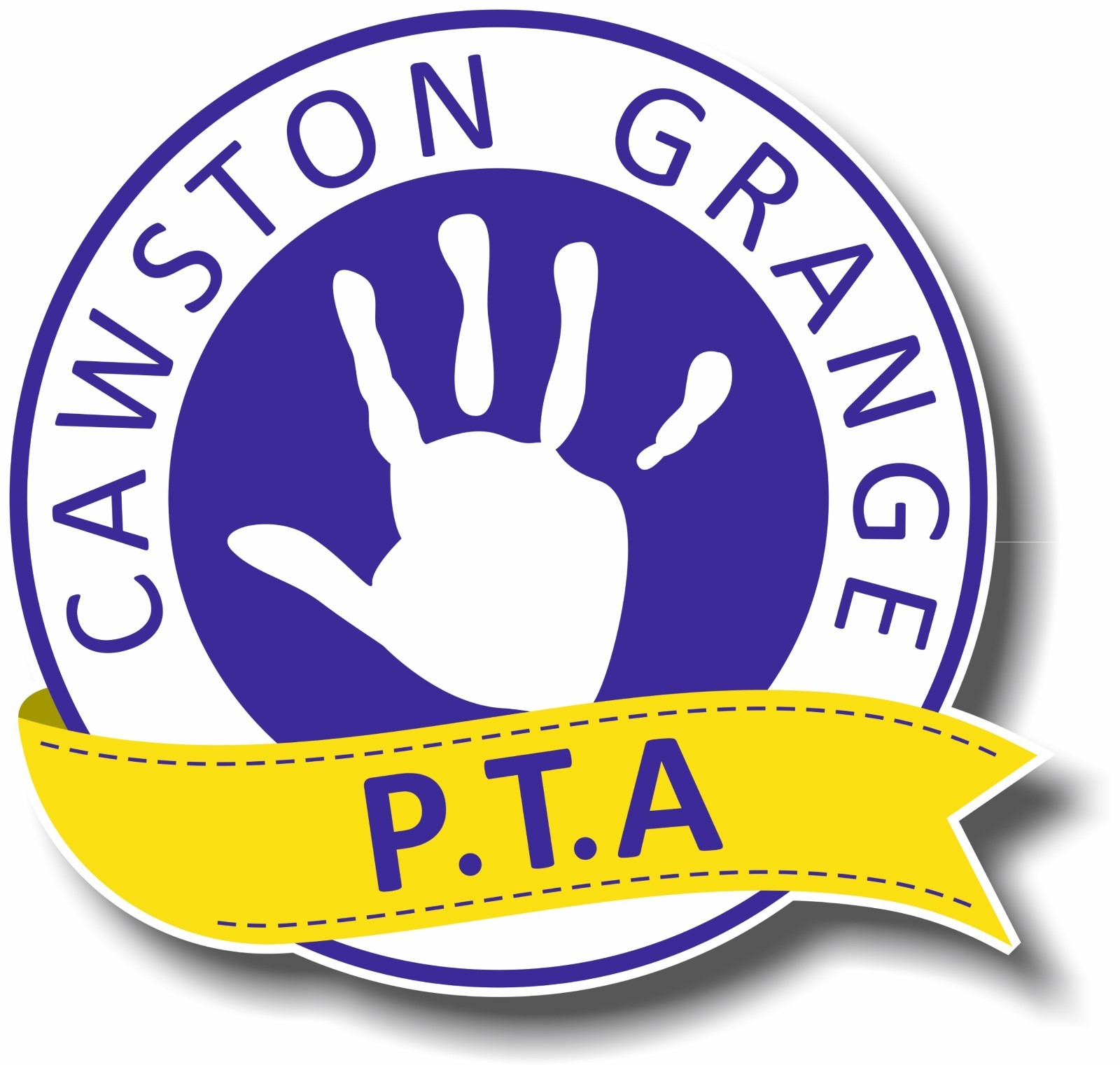 Agenda
Welcome and Apologies 
The Legal Stuff
Chair Report 
Treasurer Report 
Donations to school 
Committee role descriptions
Election of Committee 
Next meeting date
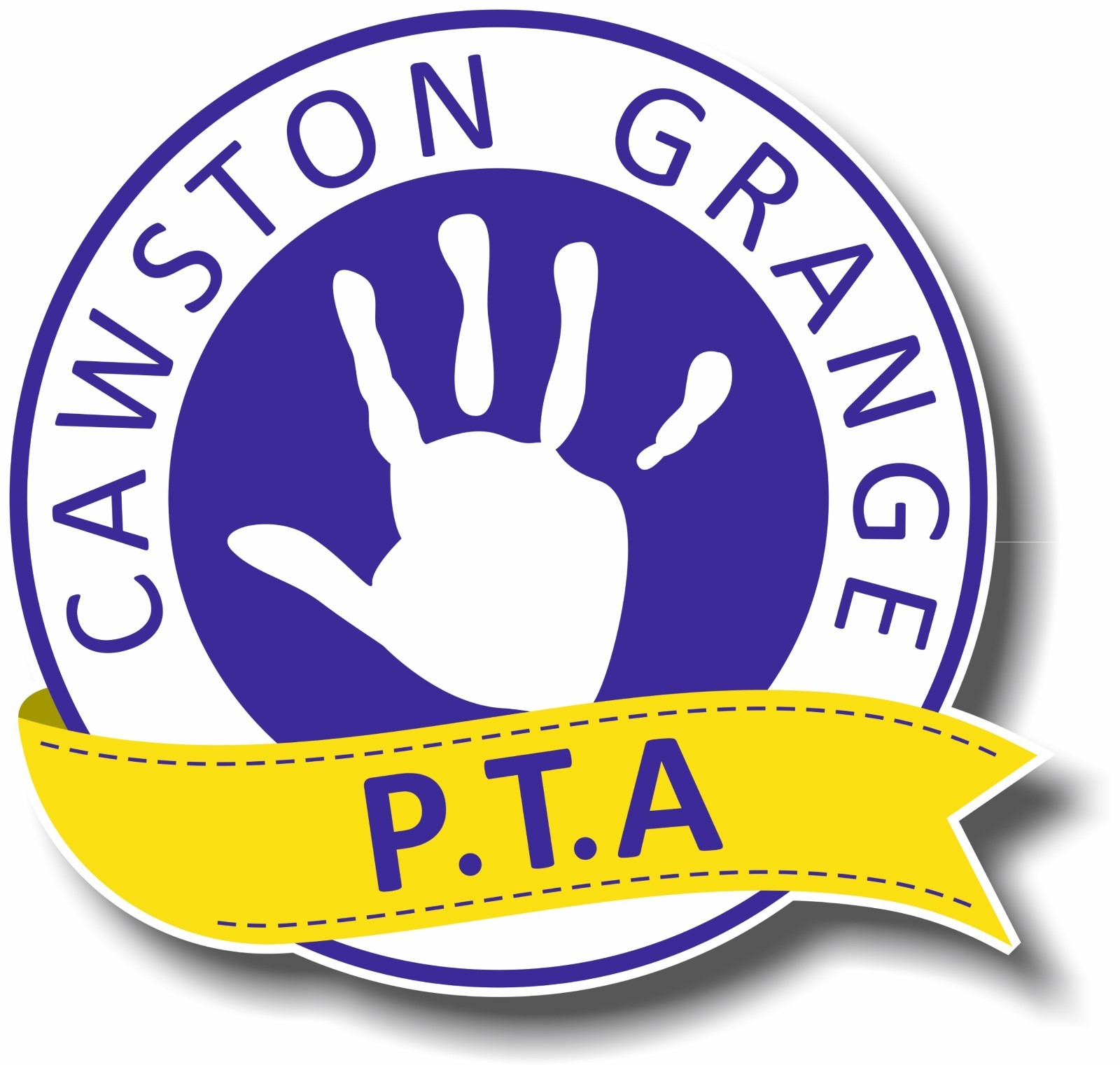 The Legal Stuff
To satisfy the legal requirements of being a charitable organisation the Friends of Cawston Grange follow the model constitution provided by PTA UK. This document states the requirements for annually reviewed accounts, documented meetings, committee election guidance and much more.

At every AGM the current committee ‘stand down’ as required by the constitution and those seeking to be re-elected for posts seek nomination alongside any new members who wish to have an active role in the work of the PTA
Chair Report

We continued to have 'community’ as the focus. I wanted people to see the PTA is about community spirit, whether it’s community for the children in school to feel part of with extra fun events; community for the parents to be part of by meeting other parents during parent events and not just about raising money.  The feedback we have had from parents, especially from the Summer Sizzler has been really positive, and testament of all the hard work and support from the volunteer parents, school staff, and committee members involved
Thank you for all of your contributions!
Reflecting on the year
2017/2018
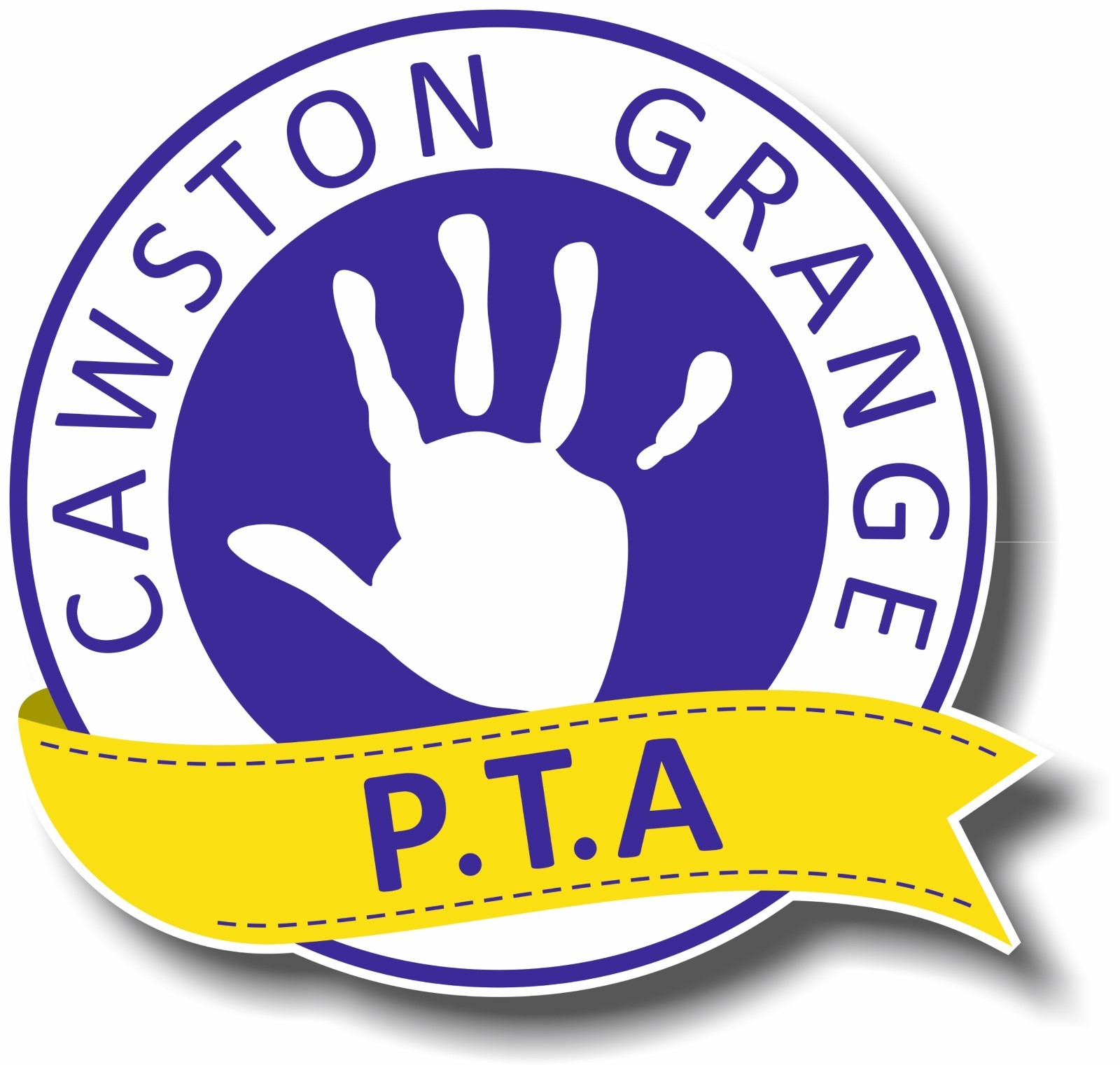 Treasurer Reports – Audited accounts
Fund Raising - Profits
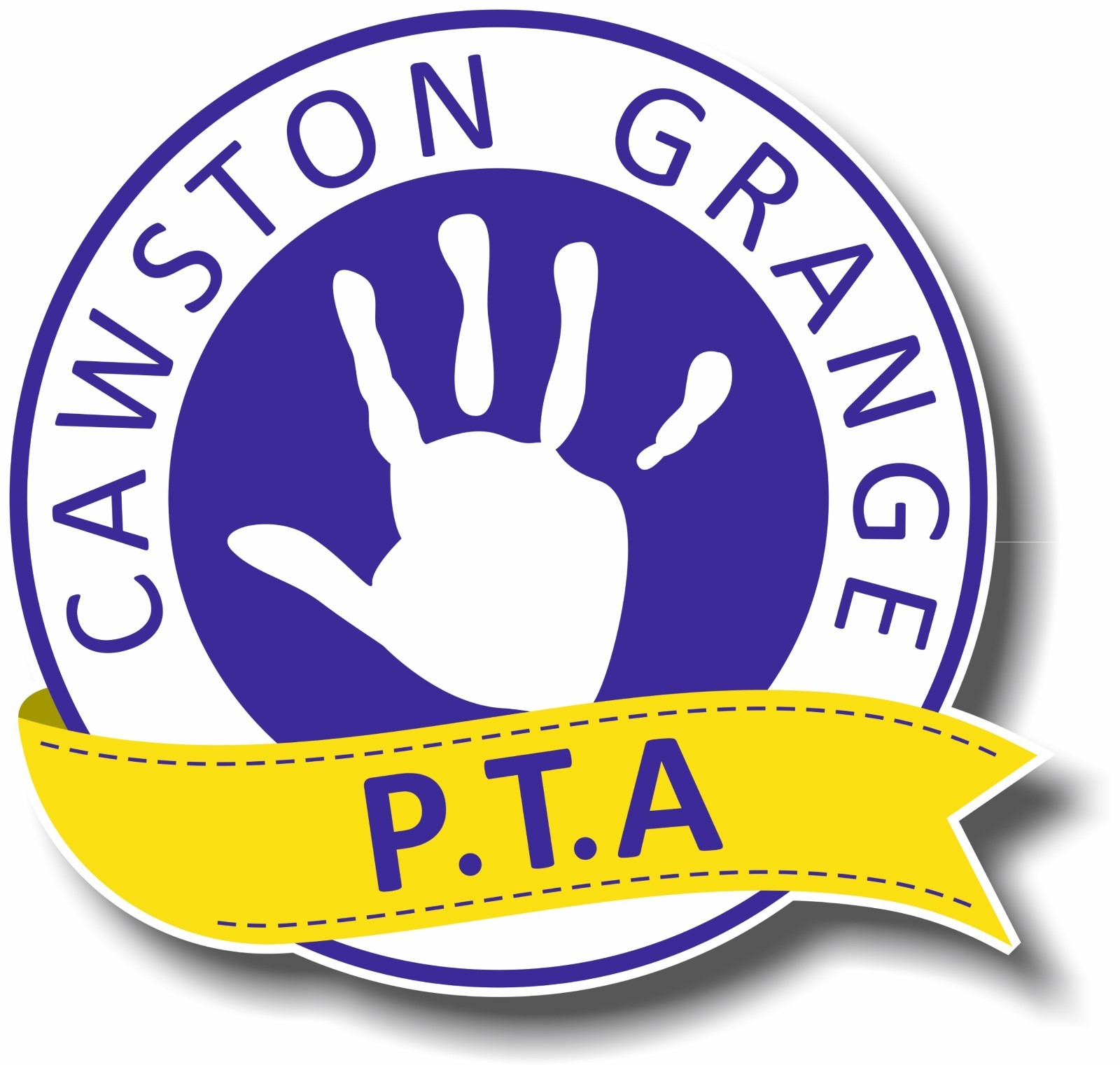 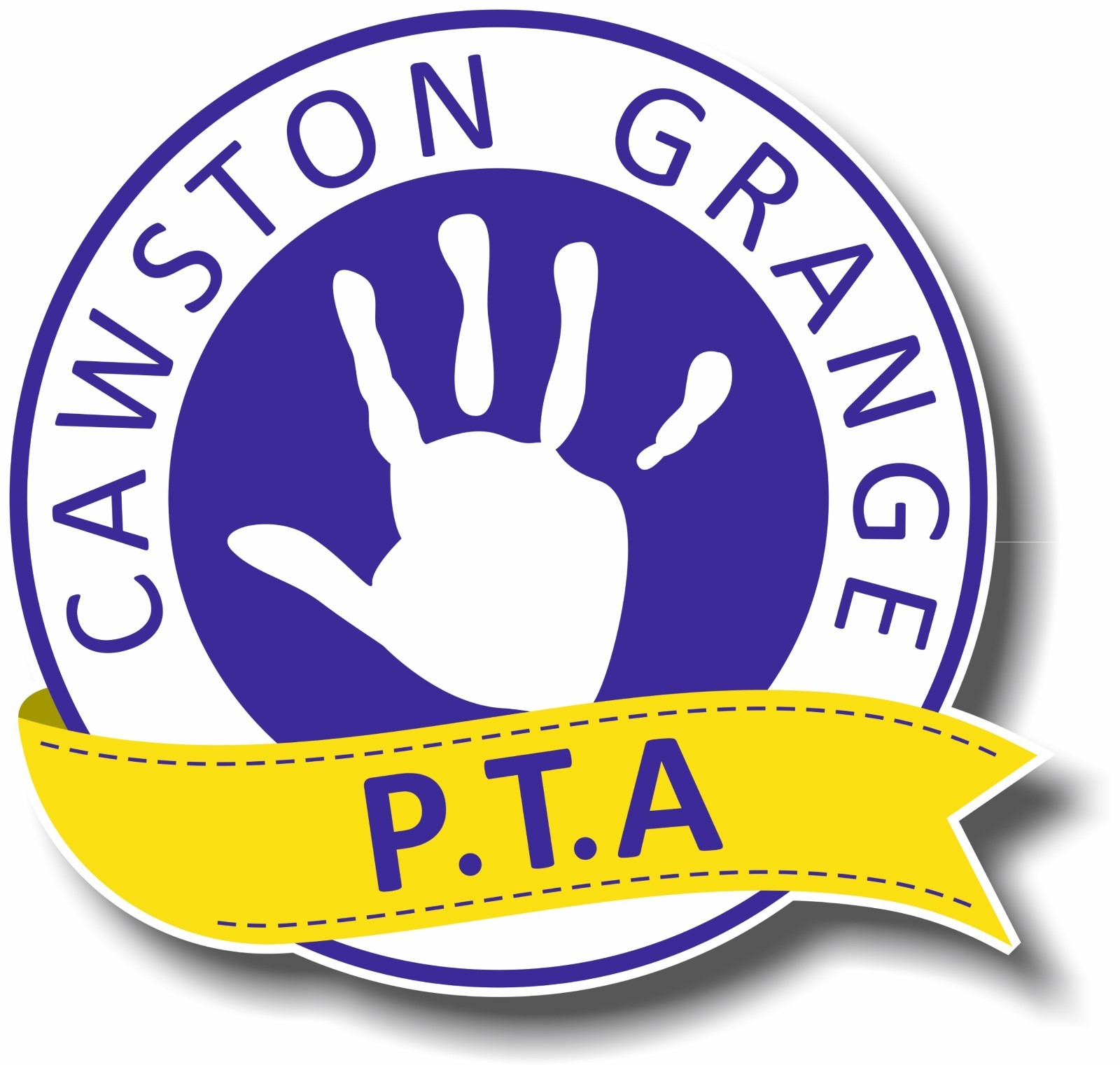 School Donations
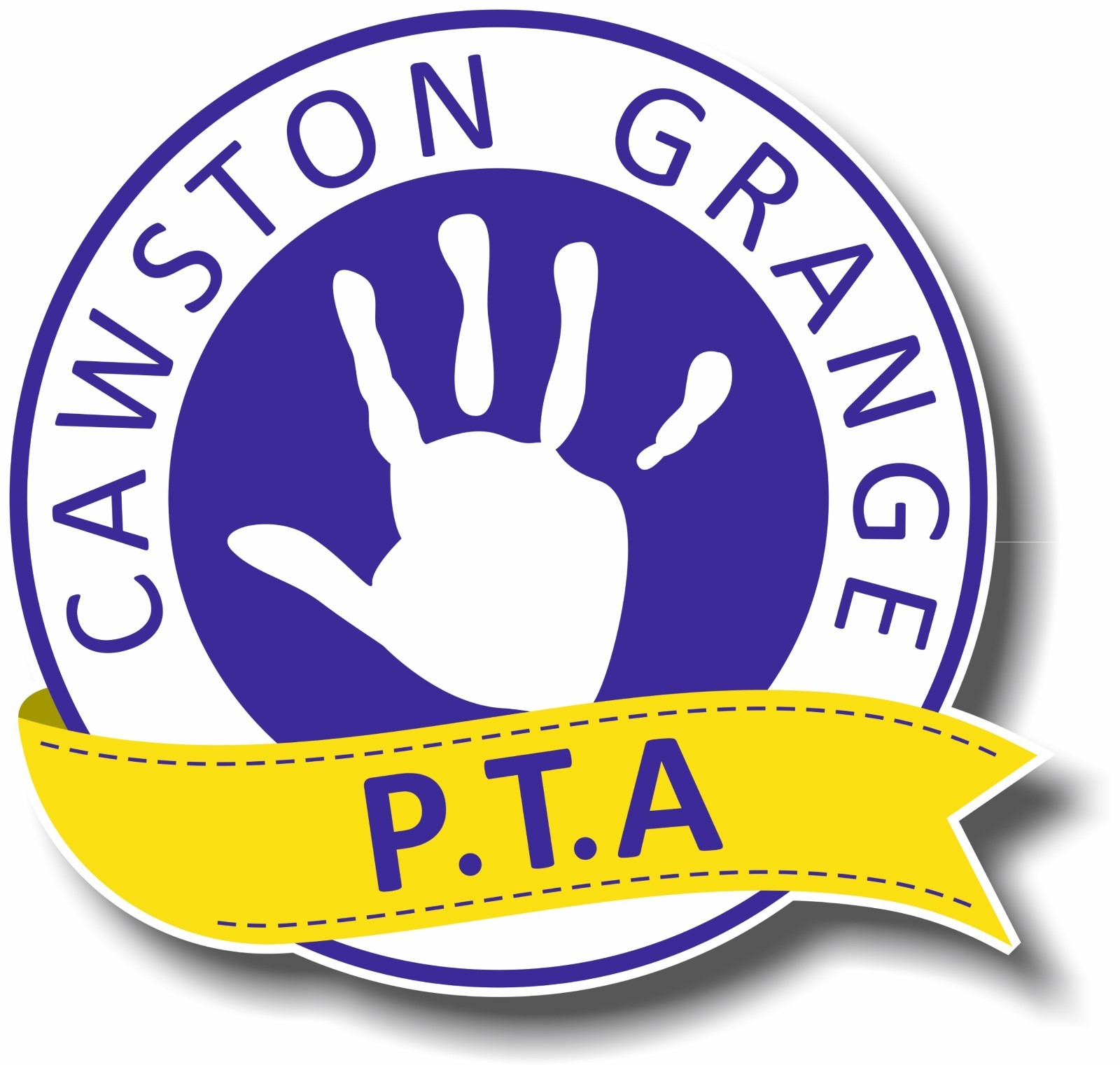 Miscellaneous spending
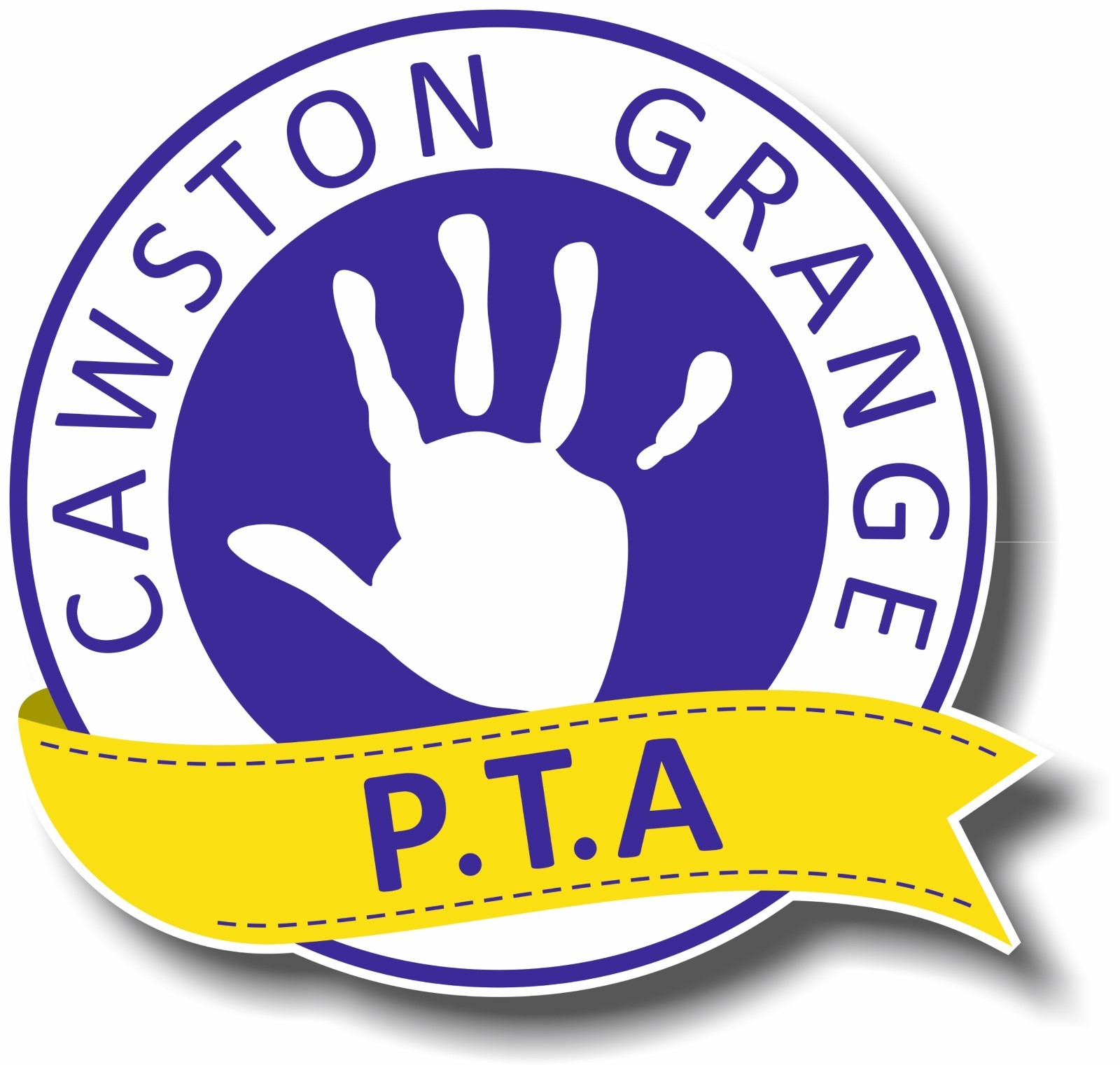 2023-24 Current PTA Structure
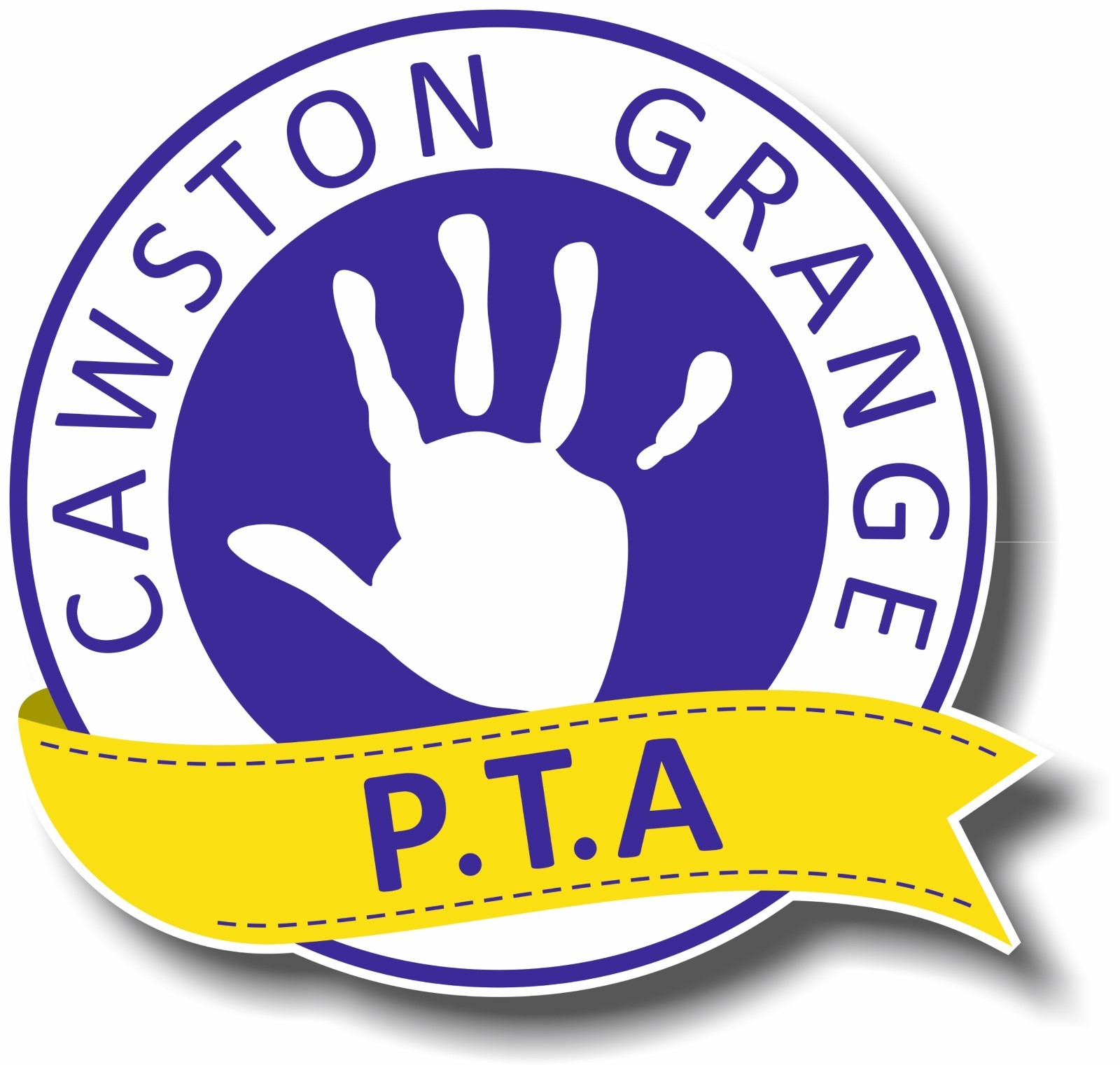 PTA Committee and Support networkSummary of key roles
PTA Committee and Support network Summary of key roles
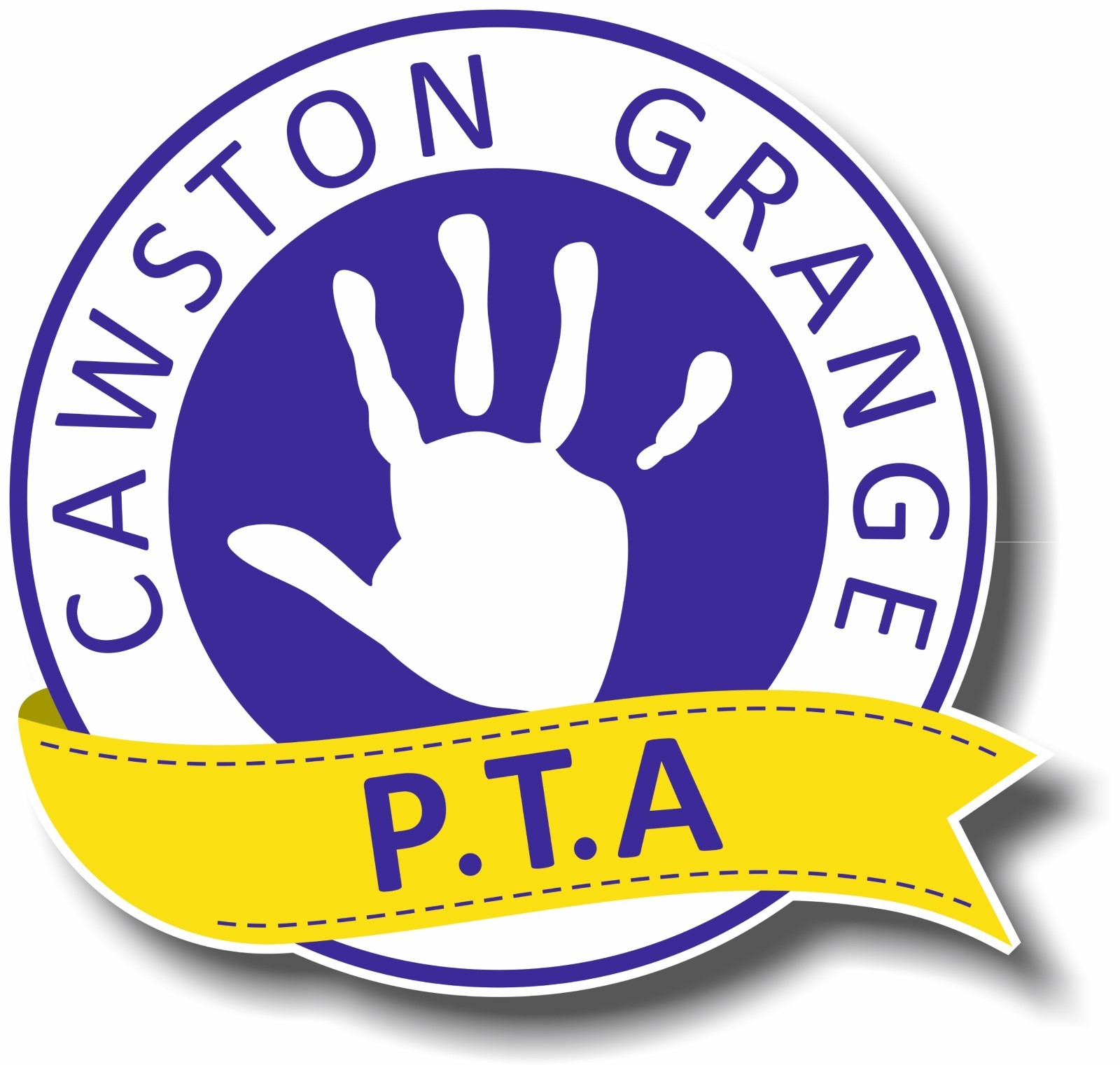